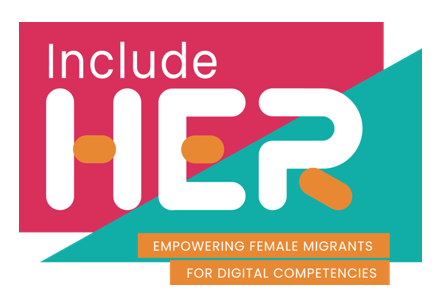 Welcome to
Module 2 
Communication and collaboration
Part of our INCLUDE HER Digital Development Resources
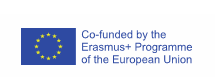 This programme  has been funded with support from the European Commission. The author is solely responsible for this publication (communication) and the Commission accepts no responsibility for any  use that may be made of the information contained therein 2020-1-DE01-KA203-005668
Interacting through digital technologies
1
Overview, how you will benefit
Sharing through digital technologies
2
Module 2 will share learning on how ro interact through a variety of digital technologies.  You will 
Gain an understanding of the appropriate digital communication channel for a given context; 
Learn how to share data, information and digital content with others through appropriate digital technologies;
Understand acting as an intermediary; to participate in society through the use of public and private digital services; to seek opportunities for self-empowerment and participatory citizenship through appropriate digital technologies
Engaging in citizenship through digital technologies
3
Collaborating through digital technologies
4
Netiquette
5
Managing digital identity
6
First this:
The world is full of stereotypes. It is also full of inequality.
As a female student, as a migrant student, you might feel inclined to investigate what are the norms and rules of communication expected in your new surroundings, for women specifically.

You don’t need to go there. Just be yourself when communicating digitally and in person. There is no specific rule you should impose upon yourself due to gender or ethnicity, there is nothing you should change about WHO you are.

All you need to do when communicating is be KIND, practice EMPATHY, SAFETY and limit your online communications to the level your own WELLBEING allows!
1. Interacting through digital technologies
Important definitions
Digital technology refers to the systems, hardware and processes that use digital data or signals to achieve a particular set of user-defined results. 
Interactivity can be defined as the degree to which a communication technology can create a mediated environment in which participants can communicate (one-to-one, one-to-many, and many-to-many) both synchronously and asynchronously and participate in reciprocal message exchanges (third-order dependency). With regard to human users, it additionally refers to the ability of users to perceive the experience to be a simulation of interpersonal communication and increase their awareness of telepresence (Kiousis, 2002: 379)
Communicating in person is different from communicating online. When you communicate with someone face to face, you can hear their tone of voice, see their facial expressions, body language, and hand gestures. These methods of communicating cannot be relied upon in the online environment
Types of online communication: Synchronous and Asynchronous Communication
Did you know, synchronous and asynchronous are two types of online communication ?Synchronous communication occurs at the same time (real-time) but in different places. A telephone is an example of synchronous communication. Other examples include chat, video conferencing, Skype, and a whiteboard. You may be accustomed to using some of these tools to communicate with friends and family outside an educational setting. Because synchronous communication involves being online during a specific time frame, your instructor will most likely inform you in advance of a scheduled communication session.
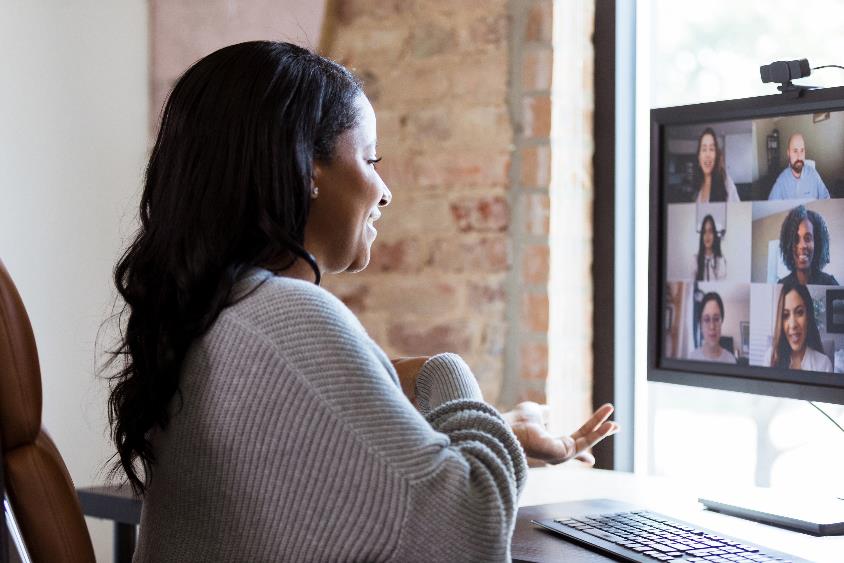 He or she may give you a question to consider before the session or assign you to a small group that you will be communicating within the session. Your instructor may also open up the synchronous communication tool for less structured events, such as online office hours or small group activities.
Types of online communication: Synchronous and Asynchronous Communication
Asynchronous Communication occurs at different times and in different places allowing you to communicate at your convenience rather than in real-time. 
Asynchronous activities allow each voice to be heard, whether you are participating in a small or large group. 
Some of the tools that you can use for asynchronous communication include e-mail and discussion forums. You might also use social media such as Facebook, Twitter, or blogs.
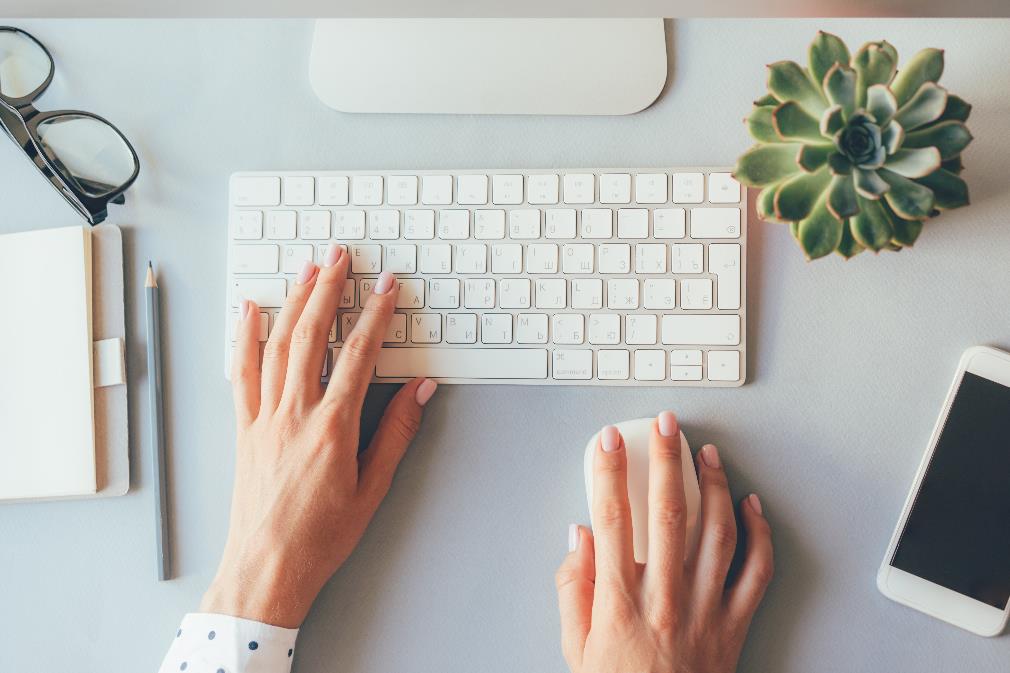 SOURCE: https://grok.lsu.edu/File/306/Online_Communication_transcript.pdf
Online communication – use of Discussion Forums
Tips for Discussion Forums 
Most faculties ask students to contribute to classroom discussion using the discussion forums in the learning management system. Remember to read the discussion prompt carefully. You may be asked to post an initial post and then respond to other students. Additionally, the instructor may require a specific length or quality of discussion. Keep in mind most discussion forums are graded and count as classroom participation. 
This article strongly suggests you compose your answer in Word and then cut and paste it into the discussion board. That way you will have a copy in case something goes wrong with the technology. Also, be sure to spell check and re-read your posting before you upload it. 
While discussion boards should include proper use of grammar and spelling that doesn’t mean that you can’t share personal experiences and be a bit more informal. Personal experiences are great ways to provide examples and demonstrate that you can relate course concepts to your everyday experiences.
SOURCE: https://grok.lsu.edu/File/306/Online_Communication_transcript.pdf
Online communication tips
Tips for Email communication

Subject Lines are Important
Use Bullet Points and Highlight Call to Action
Keep it Short
Be Collegial
Watch Your Tone
Avoid Too Many Exclamation Marks and Emojis
Avoid Quotes That Could be Offensive to Others
Always Proofread Your Emails
Never send an email when angry or frustrated
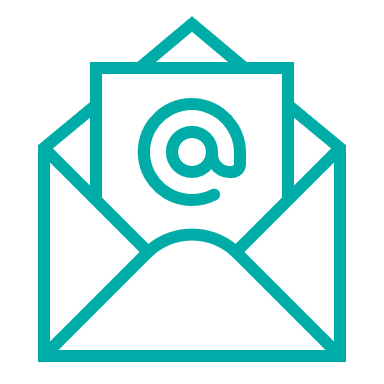 How to improve virtual communications
In virtual communication, we tend to be more prone to judgements. It’s easier for our brains to create negative narratives about a certain situation happening in a virtual conversation. This is often because we don’t see peoples faces (if an exchange is in writing), or we don’t know the person enough.
Here are some tips to avoid virtual communication falling into negativity:
Be flexible – meetings, camera off/on, styles of expressing thought, this can all differ from person to person, day to day, and that is still ok
Be intentionally empathetic – try putting yourself in another person's shoes before replying
Ask questions – try to understand the other point of view, but be subtle
Be forgiving – your peers or lecturers are just people, just like you
Build relationships – each communication is a chance for a long-lasting connection
PROTECTING YOURSELF in DIGITAL INTERACTIONS

Think before you post – 
would I want my family/teacher/colleague to see my posts/content?
Control what you allow a stranger to see from you online, but also know that despite all safety settings, posted content can always escape your privacy zone (people take screenshots and share for example).
More on SAFETY in our Module 4!
Boost your interaction with fellow students by exploring these
3 digital tools
PADLET
1
Padlet is a free online tool that is best described as an online notice board. Padlet can be used by students and teachers to post notes on a common page. The notes posted by teachers and students can contain links, videos, images and document files.

www.padlet.com
Allows to add content, interact via comments and more
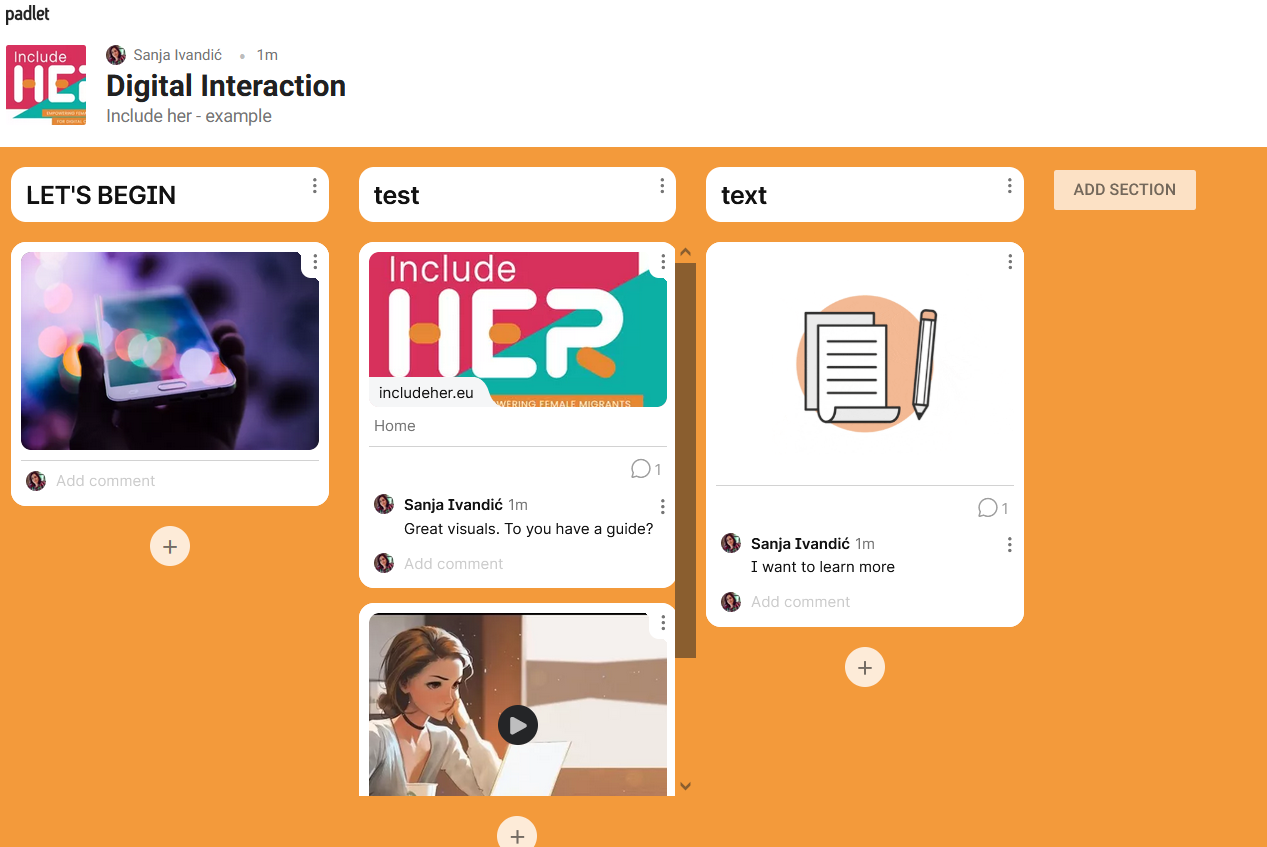 Socrative is a cloud-based student response system developed in 2010 by Boston-based graduate school students. It allows teachers to create simple quizzes that students can take quickly on laptops – or, more often, via classroom tablet computers or their own smartphones.
www.socrative.com
SOCRATIVE
2
Ask your lecturers to try SOCRATIVE with your class
Kahoot! is a game-based learning platform, used as educational technology in schools and other educational institutions. Its learning games, "kahoots", are user-generated multiple-choice quizzes that can be accessed via a web browser or the Kahoot app.
www.kahoot.com
KAHOOT
3
Review content and study at home, create kahoots to present individual or group projects, play socially to bond with your peers (virtually, too!), use in student organizations to build a shared culture
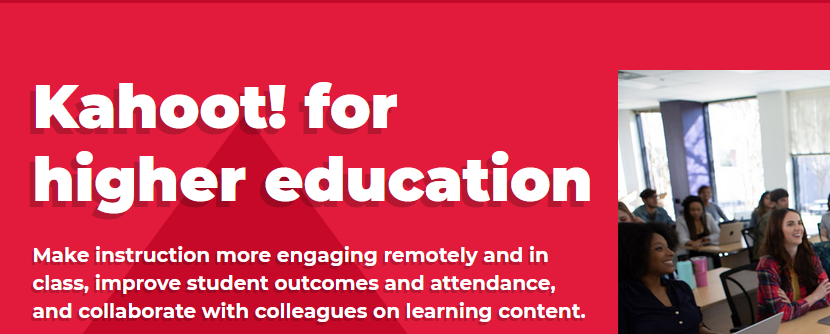 2. Sharing through digital technologies
The best sharing content trends in higher ed
Sharing plays an important role in building a positive classroom community and across cultures.
Just as important, sharing offers ample opportunities to practice and reinforce the speaking, listening, and thinking skills that are so crucial to studying success.
CLICK ON EACH TREND TO FIND OUT MORE:

User-generated and user-centred content
More human, conversational and accessible content
Story-based, multi-platform content
Long-form videos
Data-driven visual content
Remember from MODULE 1: The advantages of being a female student with a migration background for content sharing
Content sharing is all about the reach and the relevance of the target group. Please remember the opportunity you might have regarding the reach, simply because you are a female student with a migration background: 
You might have knowledge and access to some international or abroad higher education institutions, that might be interested in receiving your content and collaborating with your current HE institution
You might have access to intercultural social media groups, to students, who are supporting each other in their inclusion and integration processes
Female networks and networking events are on the rise, which is good news. You could sign up for online and offline networking events, thus gaining new opportunities and platforms for content sharing.
Let’s think about VISUAL LITERACY!
Visual Literacy practices equip students with the required skills, abilities and knowledge for enhancing their problem-solving capabilities, as well as fostering creative thinking and innovative skills. They also shall become better at communication in a visual environment.
Utilising visual literacy when sharing information
﻿The significance of images and visual media in the 21st century has an impact on the meaning of being literate. Television, advertising and press show the great number of visual materials used currently for communication. Digital technologies also accelerated the importance of images as a way of communication in all domains. (source: www.vleeproject.eu)

In particular, digital devices in recent decades changed the involvement of students in visual communication. They must therefore develop the set of skills and knowledge to move in the technological environment, dominated by visual resources.
ThingLink is a tool that helps students become fluent in using multiple forms of media to express themselves inside and outside the classroom.
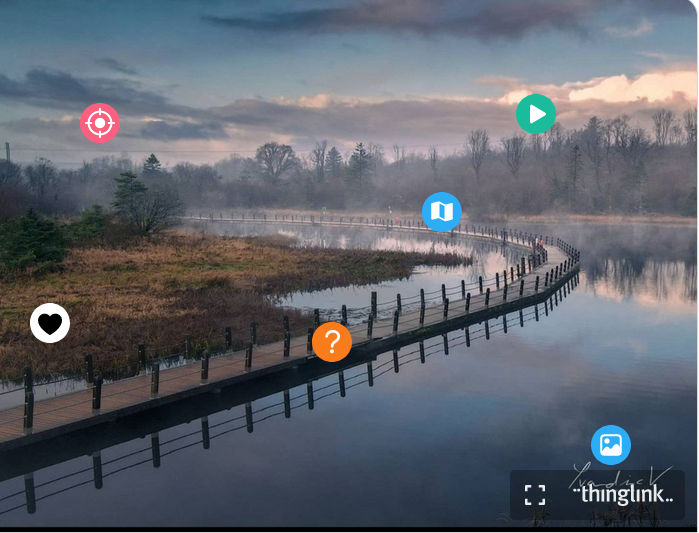 CTRL+Click on the image
3. Engaging in citizenship through digital technologies
Important definition
A digital citizen, is a person able to actively, responsibly and continuously engage in community life. Such engagement is dependent on  contextual, informational and organisational criteria that constitute the guiding principles underpinning the societal and educational progression towards digital citizenship. This progression will be facilitated or impeded by the level of implication of a range of stakeholders, from family and local and on- and offline communities to teachers, schools, decision makers and the very industry that provides online tools and platforms.
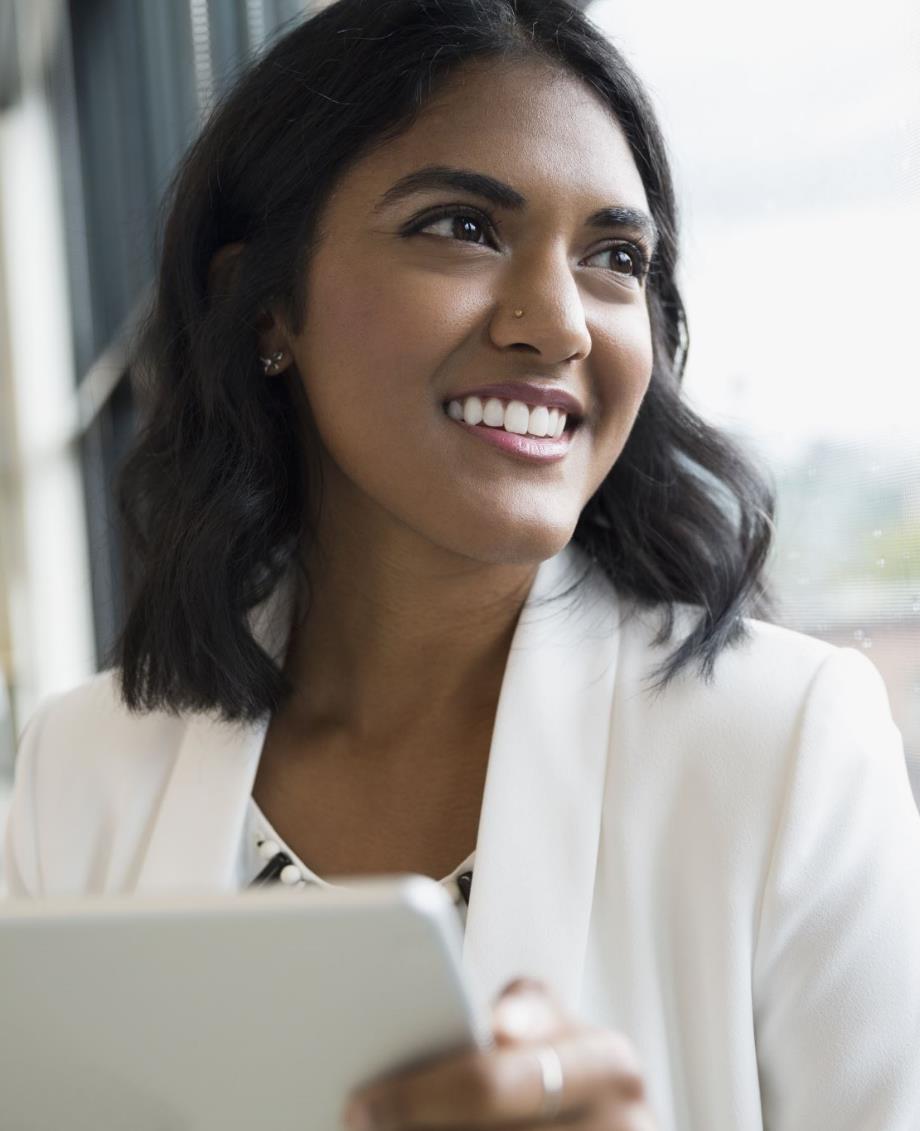 WHY IS DIGITAL CITIZENSHIP IMPORTANT?
Digital Citizenship teaches you how to live in the digital world safely, responsibly, and ethically. Although digital citizenship potentially begins when any child, teen, and/or adult signs up for an email address, posts pictures online, or uses e-commerce to buy merchandise online, the process of becoming a digital citizen goes beyond simple Internet activity.
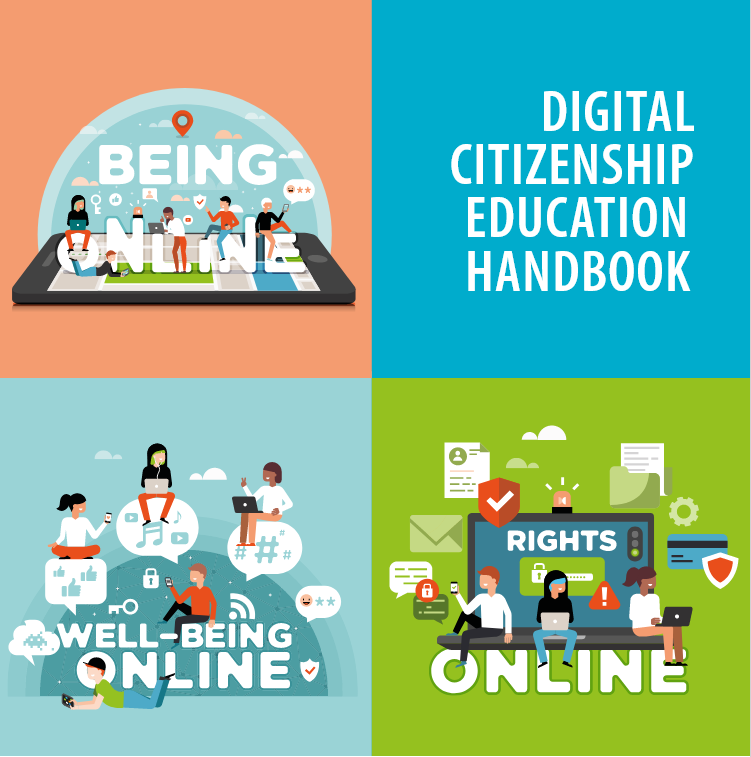 BEING ONLINE:
Access and Inclusion as well what it means to be a digital citizen
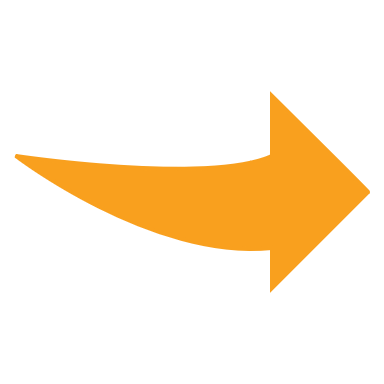 CLICK ON THE IMAGE TO READ THE HANDBOOK
- are well explained in this handbook by Janice Richardson and Elizabeth Milovido for the Council of Europe
Technology can play a big role in helping them become active participants in host country societies. How do we best support this process?
Click to watch
SOURCE: #HuaweiWomenPowerTalks #HuaweiEuropeanTalk #Huawei4Her
CASE STUDY: Digital learning empowering teenage refugee girls in Greece
The video is about the testimony of an Afghan young woman who participated in a Digital Language Course offered at a Learning Center in Athens.

This was the first step in her Digital Citizenship Pathway
Digital learning empowering teenage refugee girls in Greece
Through digital learning tools, young refugee women can empower themselves by making use of available online resources and getting more confident in accessing various learning apps.
The digital learning tool called Akelius has improved her Greek, English and Math learning. It has also developed her digital skills and learned how to create her username and password, enabling her to access the lesson whether at school, at the centre or at home.
This case study enables learners to seek opportunities for self-empowerment and participatory citizenship through consistent access to appropriate digital tools and technologies. 
This case study has also a direct connection to choosing appropriate learning tools to acquire digital knowledge and skills through an interactive process.
How it was done
Through a specific learning tool/app (Akelius) students can grasp a better understanding of languages and other subjects they are enrolled in
As the digital tool is available to them having their own username and password, they can access the tool wherever they are whether at school, at home or the Women's centre
The learning tool also enhanced collaborative learning among students
Through constant practice, the students became skilled at using applications e.g., install and updating relevant applications
Example of digital citizenship: EU Digital COVID Certificate
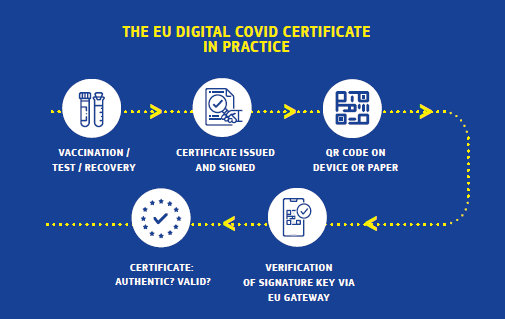 Serves as a proof
that a person:

has been vaccinated against COVID-19, or
has received a negative test result, or
has recovered from COVID-19.
Let’s think about how digital citizenship and the example of the EU Digital COVID Certificate correlate
According to the article published on MEDIA.COM, by Paolo de Rosa
Digital integration, the key to a united Europe:
Thanks to technology, an innovative collaboration was substantiated at the European level, where digital tools were used to solve a cross-border problem
Digital innovation has helped to shape the idea of European integration in new ways. Cooperation in the field of health for the development of interoperable eHealth solutions is a first step in the construction of a European digital identity.
The future of digital identity, the key to accessing digital public services, is the new test to assess the validity of the path traced in recent months. Recently the EU Commission showed the way with the prospect of every EU citizen and resident being able to use a personal digital ‘wallet’ in the future.
European Digital Identity
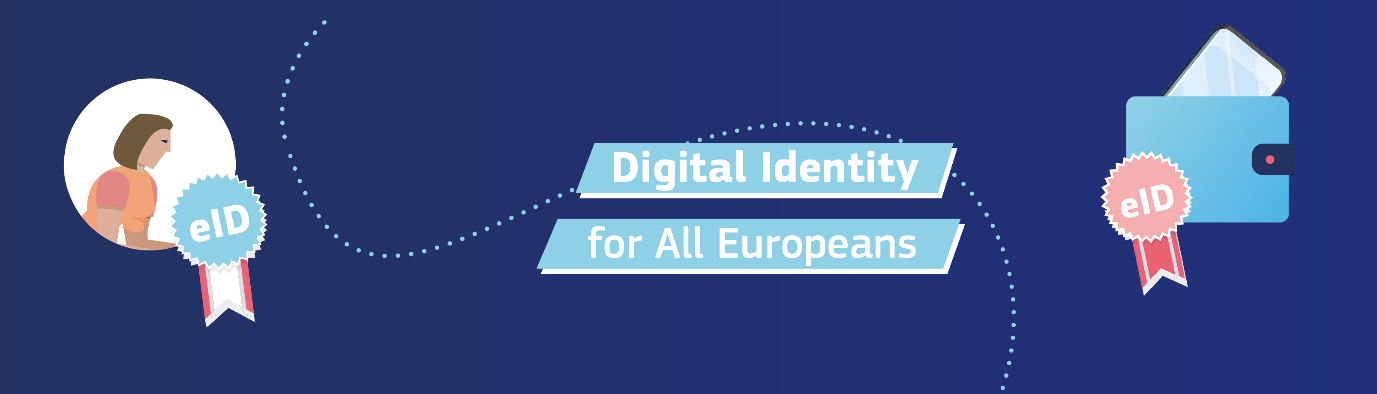 CLICK
The European Digital Identity will be available to EU citizens, residents, and businesses who want to identify themselves or provide confirmation of certain personal information. It can be used for both online and offline public and private services across the EU.
European Digital Identity: Practical use
The European Digital Identity can be used for any number of cases, for example:

public services such as requesting birth certificates, medical certificates, reporting a change of address
opening a bank account 
filing tax returns
applying for a university, at home or in another Member State
storing a medical prescription that can be used anywhere in Europe 
proving your age
renting a car using a digital driving license
checking in to a hotel
EXERCISE
Being someone with a migration background,  you may have the experience or know the challenges of adapting to a new digital environment. Please write down answers to the following questions:
When was the first time you had a chance to participate in digital life? 
Do you think this makes you a digital citizen?
Do you know about your right to vote in one or perhaps more countries? Can you register to vote or vote online?
When commenting on public issues on social media, how would you describe your moral compass of engaging (hints: kind, open, sincere, careful..)
In the European Union there are
about 50 million people
who belong to a national minority or aminority language community.
ACTIVITY
Do you believe cultures are all equal?
Do you want to contribute to this opinion across Europe?
Do you want to practice being an active citizen right now?
If so, check out the MINORITY SAFE PACK INITIATIVE: http://www.minority-safepack.eu/ and sign up for their news: http://www.minority-safepack.eu/main/joinus 

ABOUT THE MINORITY SAFEPACK INITIATIVE:
They make a strong contribution to the linguistic and cultural diversity of Europe. Together with other Europeans, they want to define the future of Europe; a future in which not only large languages or dominant cultures but also minorities are taken into account. Therefore, they want protection and support for the preservation of their identity. This is what the Minority SafePack Initiative calls for
4. Collaborating through digital technologies
Important definitions
Interaction provides learners with the opportunity to communicate during the event amongst themselves and with the facilitators, often through technology. We can use chat, emoticons, polls, whiteboards, breakout rooms, application sharing, and web browsing.
Learning happens during collaboration. It allows our learners to build on baseline information that they may have gotten through course content, like readings or videos. Learners get to practise through collaborating. It gets them to higher-order thinking, like problem-solving.
SOURCE: https://blog.insynctraining.com/collaboration-vs-interaction-whats-the-difference
Collaborate with Google Docs editors
In Google Docs, Sheets, Slides, Forms, and Google Sites, you can work together in the same document in real-time. Commenting on any file brings a conversation into context so you avoid back-and-forth email and lost time.

Just click New and select one of the file types below. Now all you need to do is share the file with your team to collaborate on a draft or key issue.
You get 15 GB of space in your Drive at no charge
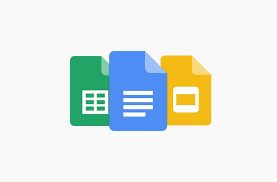 Get started with Google Drive
Step 1: Go to drive.google.com
On your computer, go to drive.google.com. You’ll see "My Drive," which has: Files and folders you upload or sync, Google Docs, Sheets, Slides, and Forms you create
Step 2: Upload or create files
You can upload files from your computer or create files in Google Drive.
Upload files and folders to Google Drive
Create, edit, and format Google Docs, Sheets, and Slides
Step 3: Share and organize files
You can share files or folders, so other people can view, edit, or comment on them.
Share files from Google Drive, Share folders from Google Drive, Make someone else the owner of a file
To see files that other people have shared with you, go to the "Shared with me" section.
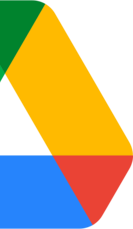 Collaborate in Teams
When you need quick access to apps, documents, and files, Microsoft Teams helps you stay focused and organized in one central place. Add tabs for favourite tools and important files, collaborate real-time on documents, and store or share them easily with SharePoint integration into Teams.

When you create a team in Teams, you get a SharePoint site automatically. SharePoint integration into Teams makes file sharing, storage, and collaboration easy.
Use Teams for collaboration on in-progress content, and SharePoint to review content and files
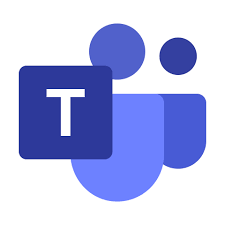 Work on a file together in Teams
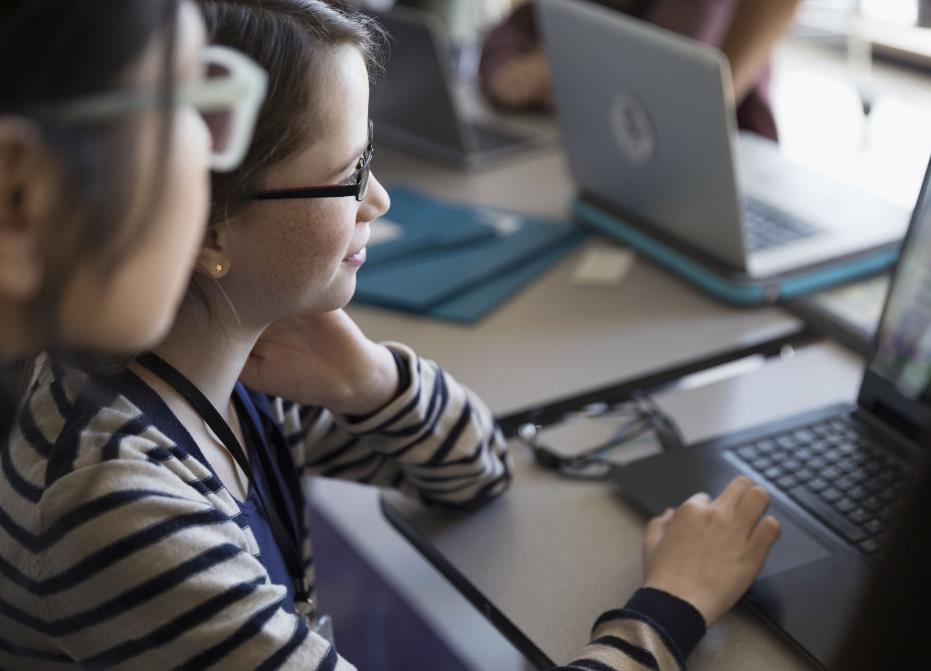 In a team conversation or in the Files tab, select the More options button next to the file.
Choose if you want to edit the file in Teams, on your desktop, or online.
Select Start conversation to add a message about the file.
Type your message or @mention someone and select Send.
Collaborate through LinkedIn: watch the video
Creating a LinkedIn account can allow you to connect with many professionals in the field you are interested in, which can make your research easier. You can grow your network, ask questions and even begin to build your future employment chances.

You can learn about LinkedIn for students here:
 Learning LinkedIn for Students
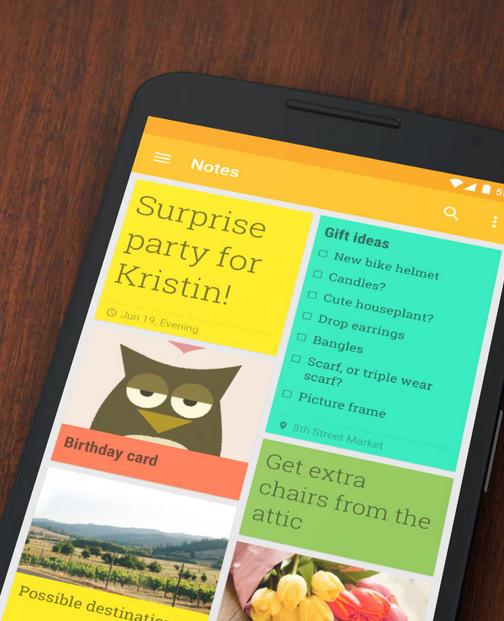 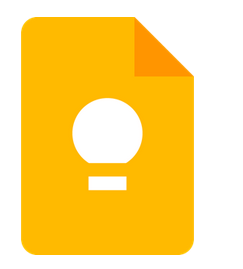 Google keep
If you are looking for a simple collaboration tool, you might find Google Keep is a good, minimalistic and functional choice.
With the collaboration feature, you can share notes with other users and collaborate on them.
It’s also available as an app: https://play.google.com/store/apps/details?id=com.google.android.keep&hl=en&gl=US
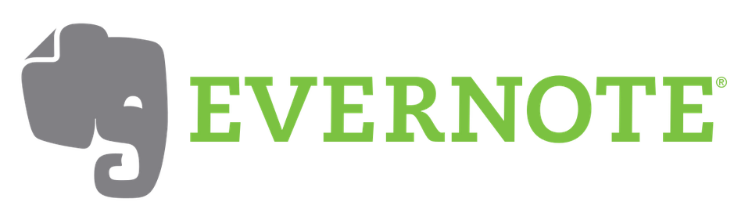 Evernote
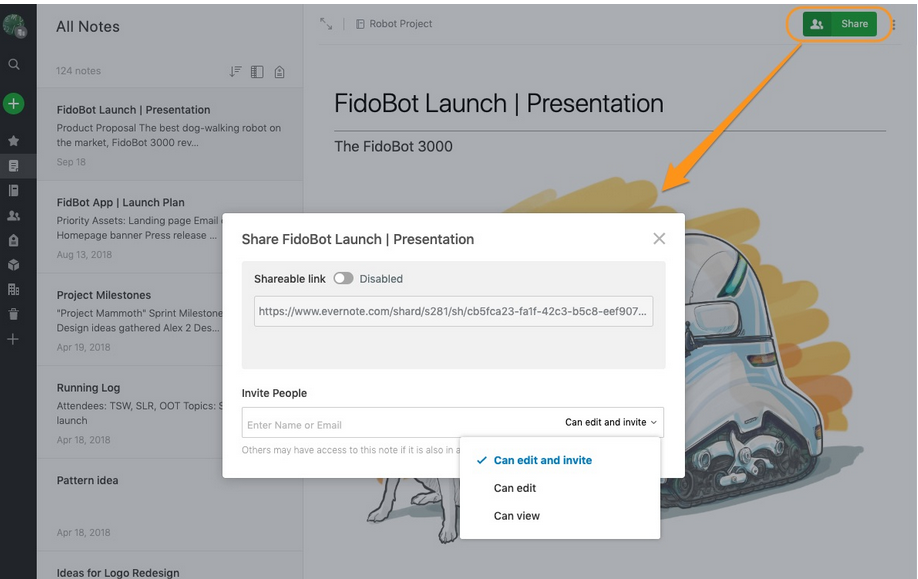 Evernote is an app designed for note-taking, organizing, task management, and archiving. 
The app allows users to create notes, which can be text, drawings, photographs, audio, or saved web content.
Evernote makes it easy to share notes with others. Share notes such as meeting agendas, design ideas clipped from the web, travel itineraries, reports, or project task lists.
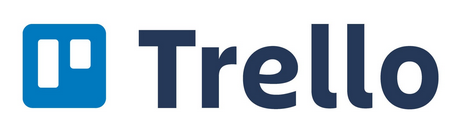 Trello
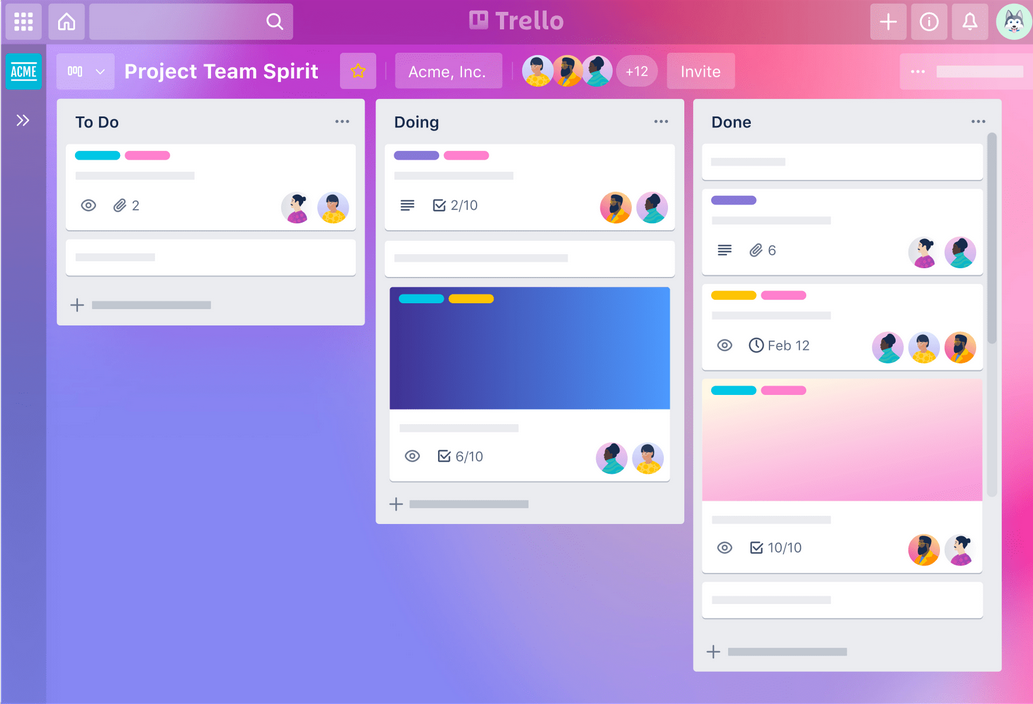 Trello is a web-based, Kanban-style, list-making application. Kanban is a popular framework used to implement agile and DevOps software development. It requires real-time communication of capacity and full transparency of work
Being a visual tool, Trello organizes your projects into boards
Trello tells you what's being worked on, who's working on what, and where something is in a process
Want to learn more about collaboration?
Collaborate to Tell a Story Google Applied Digital Skills lesson
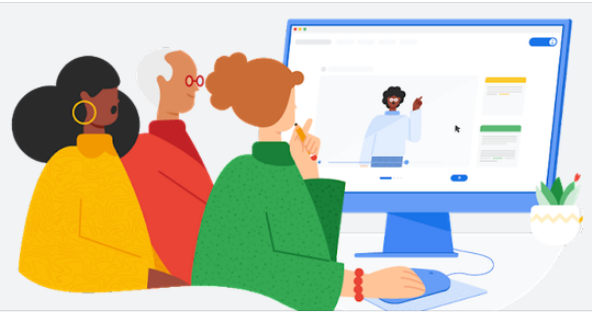 CTRL + Click on the image
to learn more
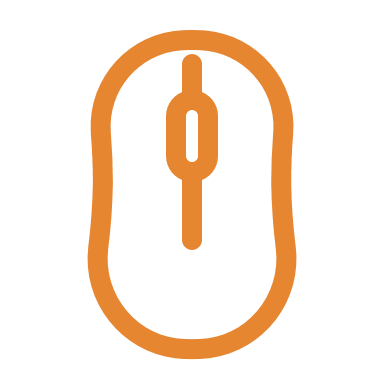 Collaborating with others while working on a project is an important skill. In this lesson students will build upon each others' ideas while responding to a prompt in Google Docs.
5. Netiquette
Important definitions
Netiquette is short for "Internet etiquette." Just like etiquette is a code of polite behaviour in society, netiquette is a code of good behaviour on the Internet. This includes several aspects of the Internet, such as email, social media, online chat, web forums, website comments, multiplayer gaming, and other types of online communication (SOURCE: techterms.com)
RULES OF NETIQUETTE
Be polite. 
Offer help
RULES OF NETIQUETTE
Respect diversity in viewpoints and all types of diversity
Top tips!
Netiquette does vary depending on where you are in cyberspace. A post on a friend’s Facebook page requires less formality than an e-mail to your teacher. Try to be respectful of other people’s time. Keep your messages direct and concise. Be mindful of the use of capital letters and offensive language. Using all capital letters can give the impression that you are shouting. Avoid offensive language or comments that attack the writer of the comment rather than his or her argument. Additionally, avoid personal attacks, called "flaming." If you read a message that you suspect might be a personal attack, resist the temptation to fire off a response. Instead, let your response sit awhile before sending or request that your instructor resolves the situation. Following netiquette is the first step to successfully communicating with your classmates and instructor online.
EXERCISE: 
Generational diversity aspects to consider in digital environments
With your peer students:
discuss cultural and generational diversity aspects to consider in digital environments

What netiquette should be applied when communicating digitally to allow for diversity and practice inclusivity?
What are the most common situations each of you notices, that go against the recommended netiquette
Netiquette: TO TAG OR NOT TO TAG
do
Tag contacts/friends
In a discussion about dedicated shared interests
don’t
Mass tag people
It is the equivalent of spam and will annoy people as much as spam does!
do
Tags are visible!
Anything you tag someone in can be seen by all their friends. Your timeline ceases to be private the moment you invite in another circle through tagging
don’t
Old pictures
Don’t tag people in older pictures of themselves without asking permission first
EXERCISE:
Do's and Don'ts while online
Let participants watch the video by clicking the link below. The video will show how digital learners can interact clearly and respectfully with others in an online environment.
Please engage in a discussion with your peers on the content and possibly give concrete examples for each statement
How can each personally follow the Netiquette guidelines online? Ideas?
6. Managing digital identity
Important definitions
A digital identity is an online or networked identity adopted or claimed in cyberspace by an individual, organization or electronic device. These users may also project more than one digital identity through multiple communities. In terms of digital identity management, key areas of concern are security and privacy.
Digital footprints are the trail of data you leave behind while using the internet. These can include various activities like the websites you visit, what products you bought, and the likes, shares, and posts you make on social media. Your digital footprint also includes the devices that you use to access the internet and articles you have written or were written about you. It literally encompasses everything that can be found about you online, even the information that is hard to find.
SOURCES: 
TECHNOPEDIA;
How To Manage Your Digital Footprint: 20 Tips for Students, by Imed Bouchrika
Chief Data Scientist & Head of Content
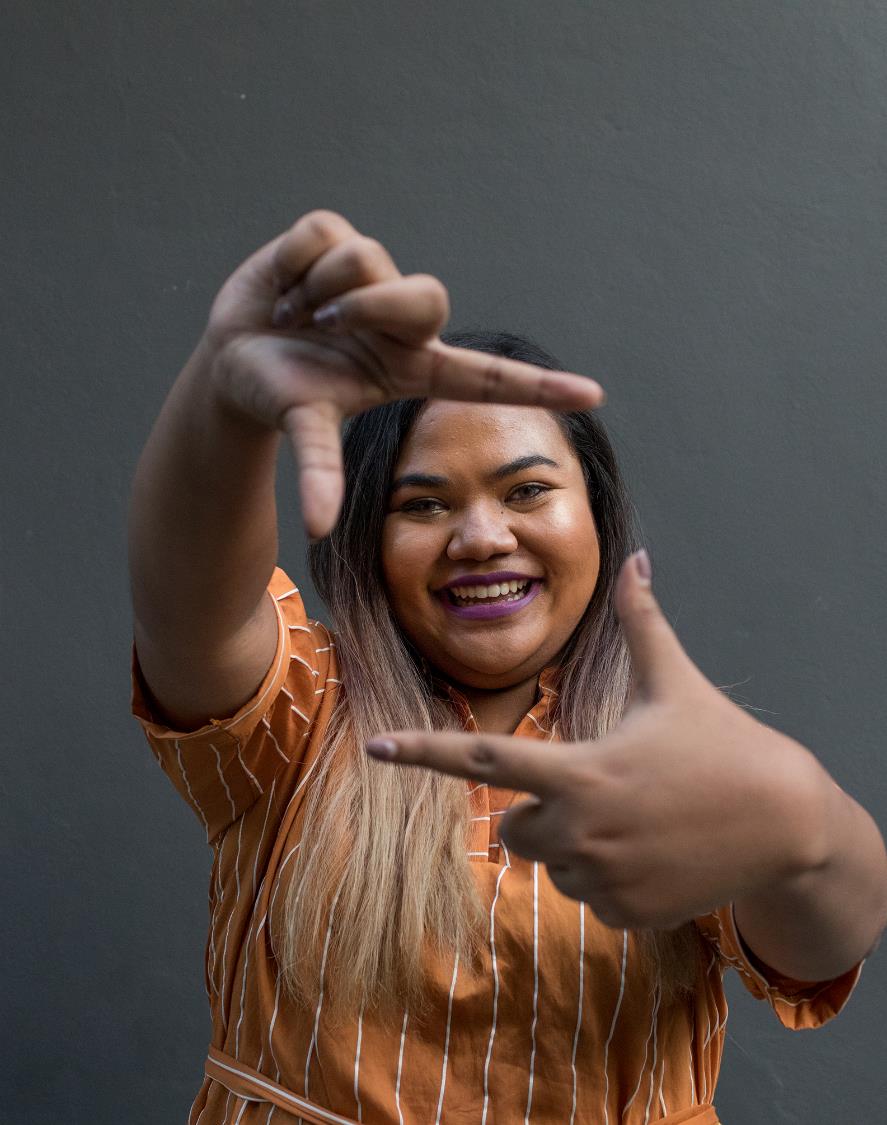 Online Identity – How to be your true self online?
It is very easy to turn into someone else while online or to live behind a mask. More and more, individuals are becoming less and less authentic online, without even realizing it. Not only is this damaging to your own self-worth, but it can send mixed or misleading messages to your network and potential network.
https://corporatemagicinc.com/finding-your-true-self-in-a-world-of-social-media/
EXERCISE: How to be your true self online
What is your personal purpose of being online?
Spend a few minutes and write down exactly what you want to get out of your online engagement, why you do what you do.  This reflection may help you recognize the true reasons behind your desire to be online.
www.empowerme-project.eu
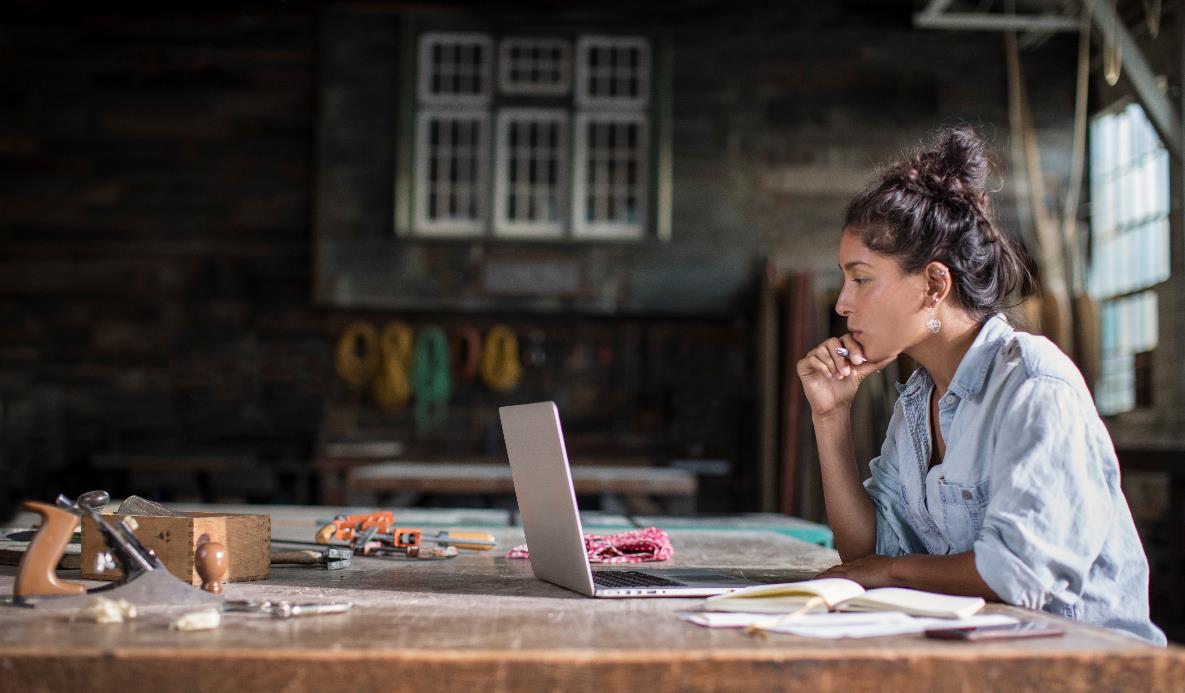 What is your purpose of being online as a student?
To collaborate
To share content with others
To share my opinion
To finish assignments
To meet new people
To stay in touch with my peers and their work
To stay up to date with news and current events
To research
To learn
Top tips!
ONLINE IDENTITY – AUTHENTICITY

Authenticity is the experiential aspect of online trust. The idea is that people respond to, engage with, and ultimately trust other people, businesses, and brands demonstrating consistency between their claims and their conduct. 

It means, effectively, you have to walk your talk to be trustworthy. It also means you earn trust through honest, personable, and transparent interactions with your audience.
SOURCE: EMPOWER ME PROJECT (www.empowerme-project.eu)
YOUR DIGITAL FOOTPRINT
Much of what you do online leaves ongoing traces of your activities.
Without realising,  every day you are giving an evolving public presentation of who you are which can be seen by anyone online
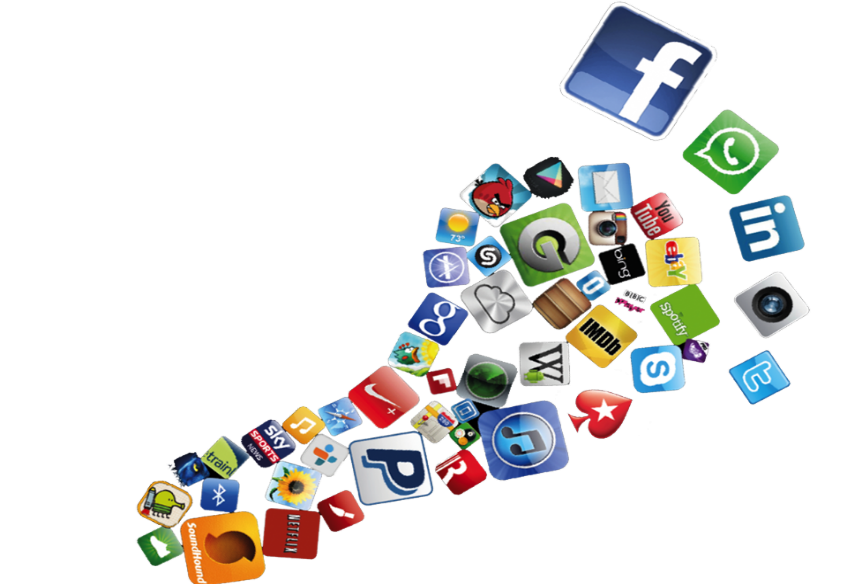 There are elements of our digital footprints that we can never erase
Cybervetting and Your Digital Footprint
Cyber-vetting, or the practice of researching candidates online, has become an accepted practice among college admissions officers.
Online vetting (cyber-vetting) is also used by potential employers to vet people's online presence or "internet reputation" ("netrep") on search engines such as Google and Yahoo, and social networking services such as Facebook, Twitter, Instagram and LinkedIn. Employers may check profiles, posts, and photographs for indications that the candidate is unsuitable.
Manage your digital footprint
Check your browser for cookies
 Protect your passwords
 Use strong passwords
 Create a second email account
 Share your achievements
 Think before you post
 Always update your software
Look yourself up online
 List down all your accounts
 Use privacy settings
 Keep things professional
 Keep your profile up to date
 Don’t overshare
 Delete unflattering content
SOURCE: How To Manage Your Digital Footprint: 20 Tips for Students, by Imed Bouchrika, Chief Data Scientist & Head of Content
Manage your digital footprint - Use digital tools
To protect your privacy, you can use anti-tracking tools, private search engines, or anonymous browsers. One tool that has gained popularity lately is virtual private networks (VPNs), which mask your IP address so you can keep your location, browsing history, and other information private (SOURCE: How To Manage Your Digital Footprint: 20 Tips for Students, by Imed Bouchrika, Chief Data Scientist & Head of Content)
WATCH THE VIDEO: What is a VPN? Explained in 90 seconds
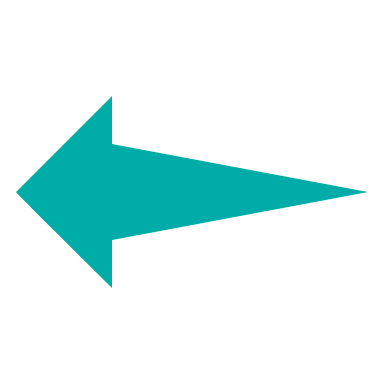 If there is no other way to handle an unfavourable situation with the digital footprint, you might decide to delete your digital footprint all together
According to wethegeek.com here are the 9 Ways To Erase Your Digital Footprint
Conclusions to this module
Communicating in person is different from communicating online
There are many digital tools you can use to manage your communication and online collaboration
Be a good online citizen, be safe, be kind
Mind your digital foodprint and control what you post and who can see it
Be authentic and trustworthy throughout your online life
Mind your online wellbeing when engaging and collaborating, not everything needs to be digital, but mastering digital is the way towards balance!
In the next module learn how to:
Create digital content, more specifically about:
Developing digital content
Integrating and re-elaborating digital content
Copyright and licenses
Programming
Thank you                and congratulations on finishing Module 2!
www.includeher.eu